Centralized Purchasing Module-Approvals
Step 1: Log into Simpson One Login
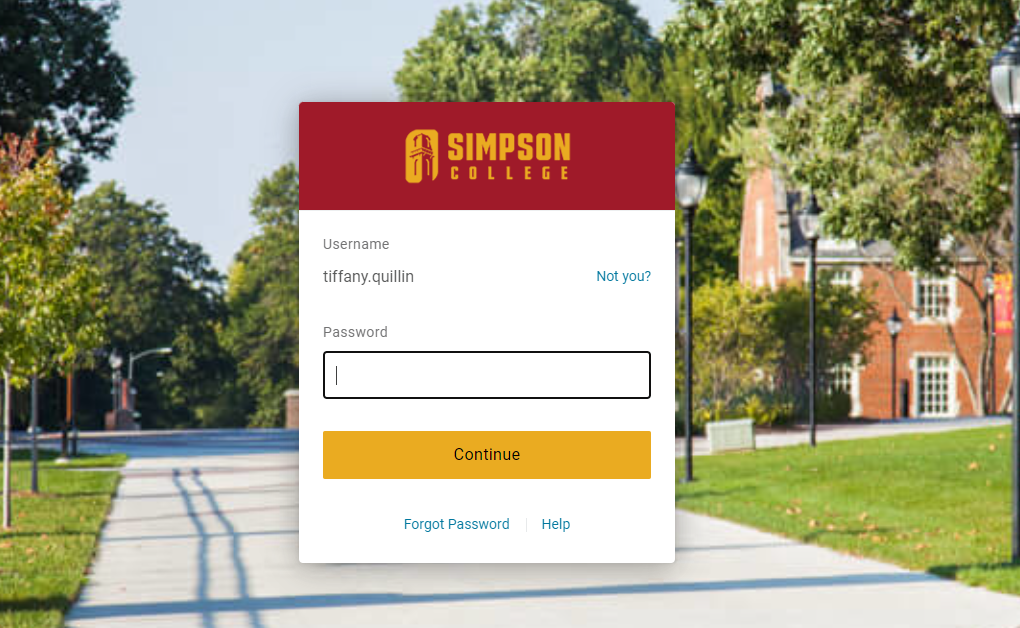 Step 2: Log into Self-Service
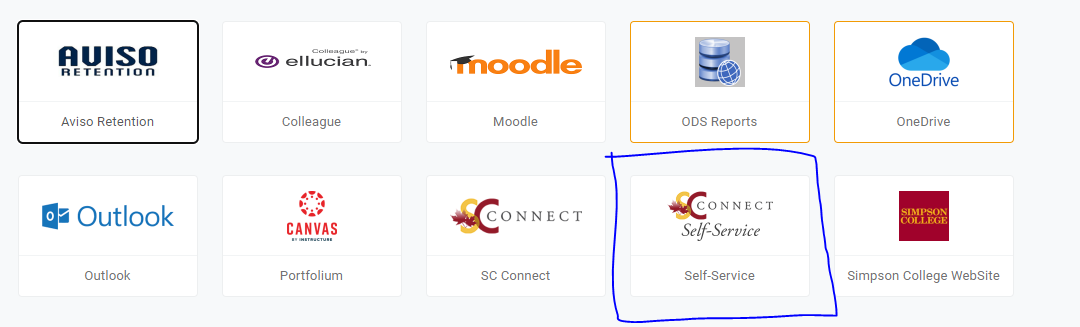 Step 3: Click on Financial Management
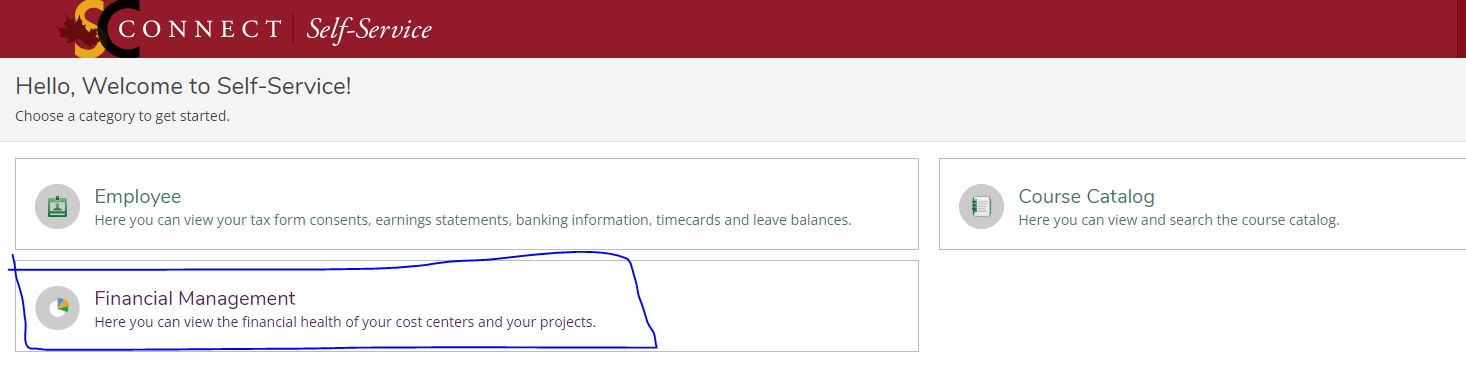 Step 4: Click on Approve Documents
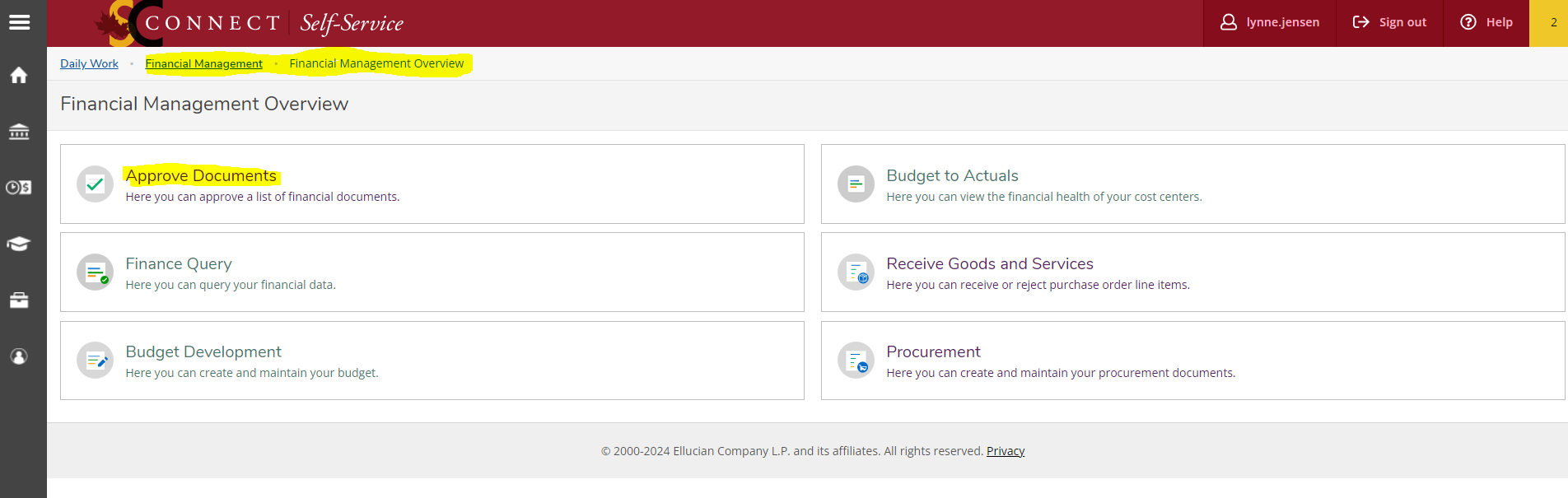 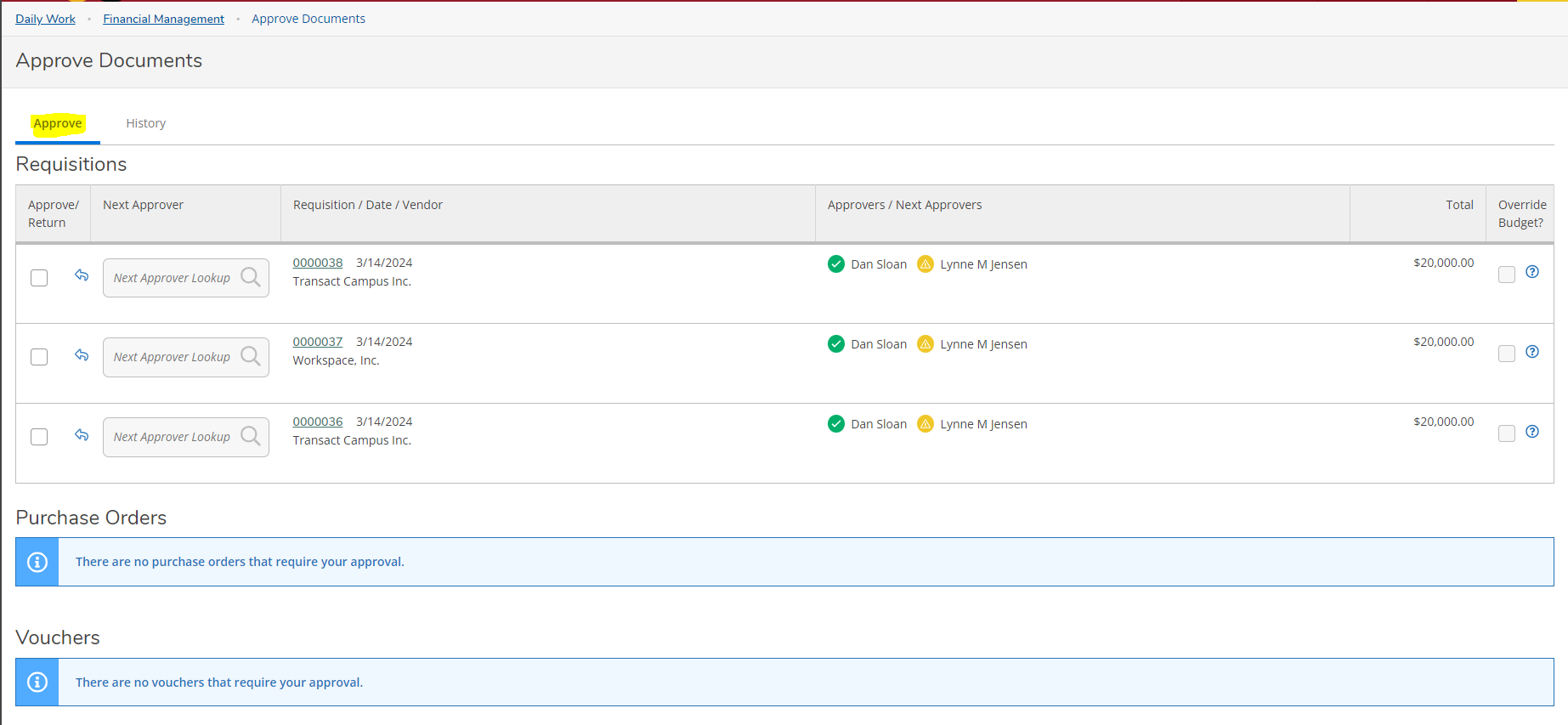 Clicking on the Requisition Number will bring up Requisition Details – you can click on the Overview, Approvers, and Line Items tabs.  You can also expand on Additional Details.
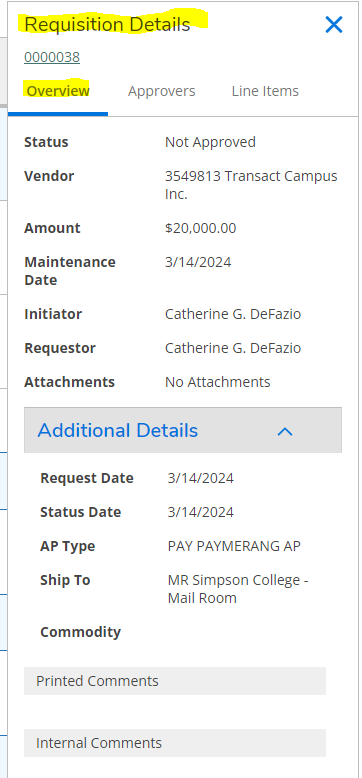 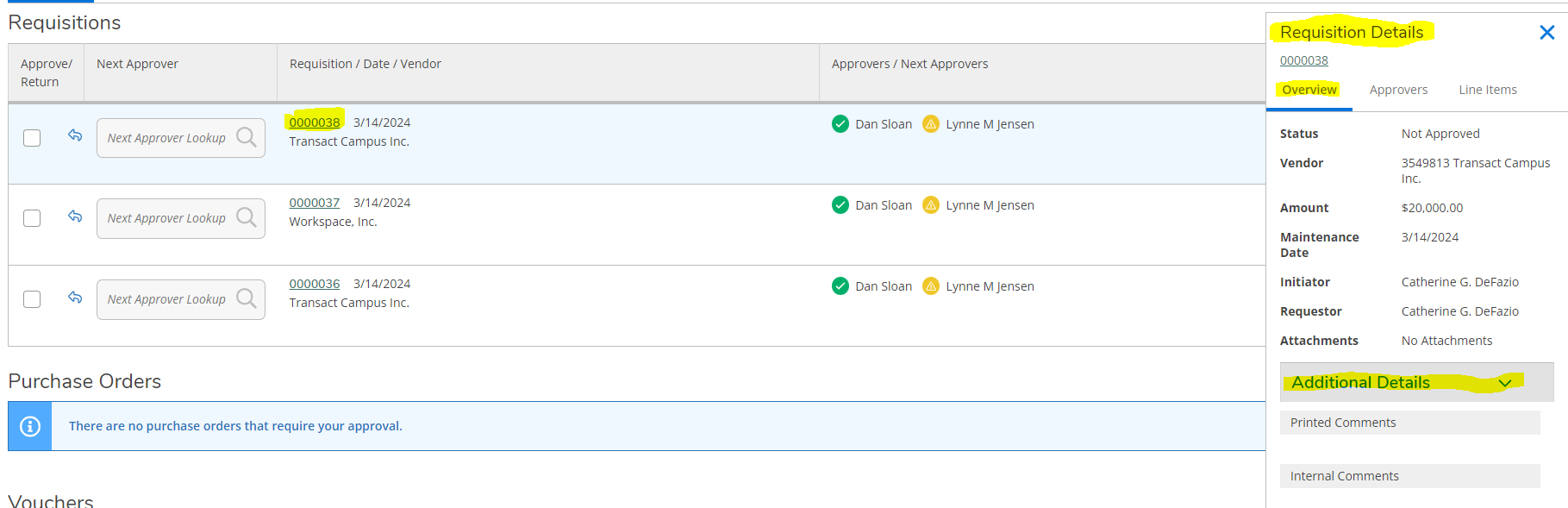 Click on the lines – and you can see more details:
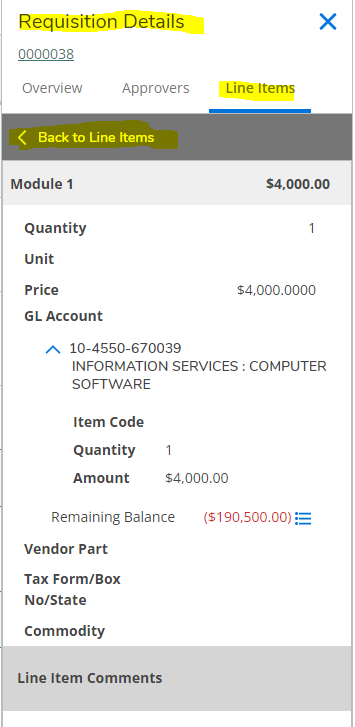 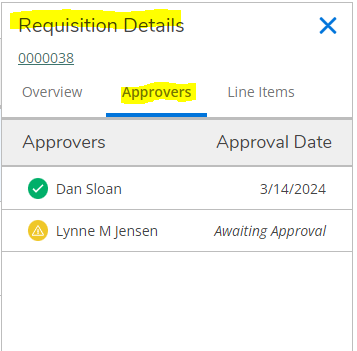 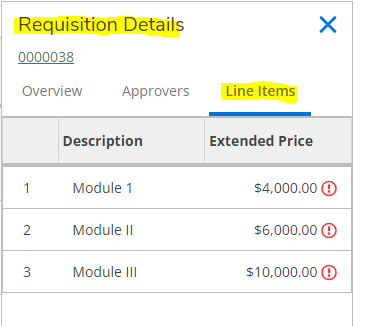 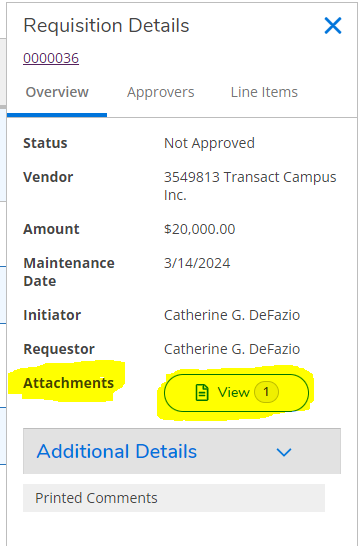 To view any documents attached, click the view button. You will then select the download button.
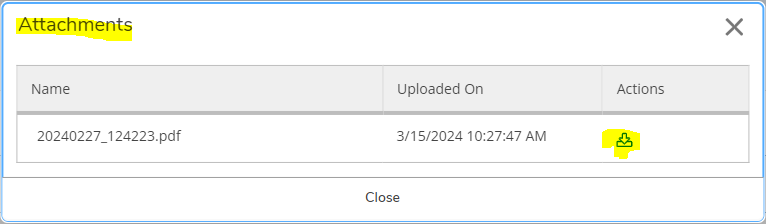 To approve, checkmark the Approve/Return box, and click on submit:
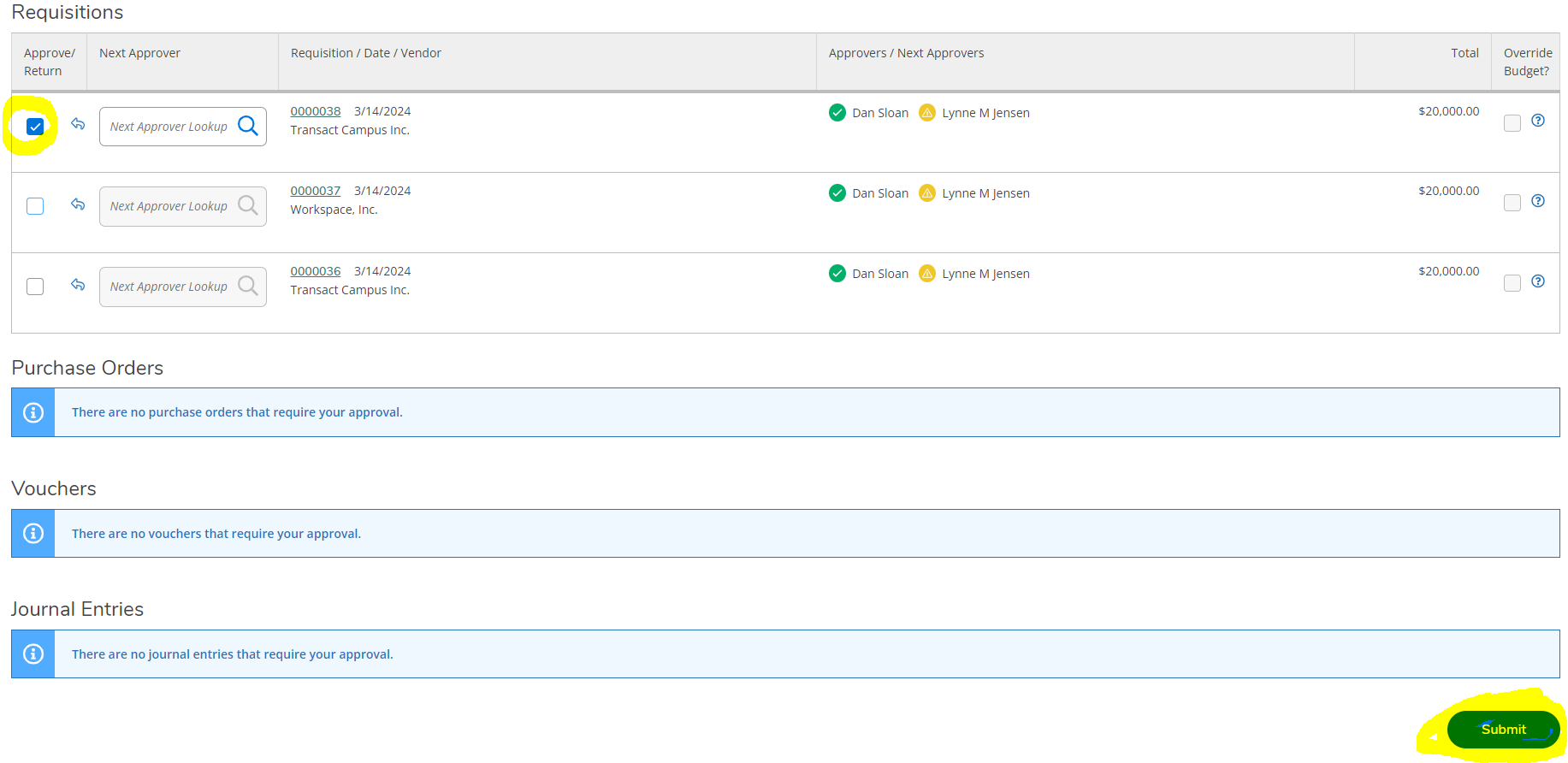 To Reject/Return, click on the arrow, and you will be prompted to enter a reason. Be as detailed as possible.
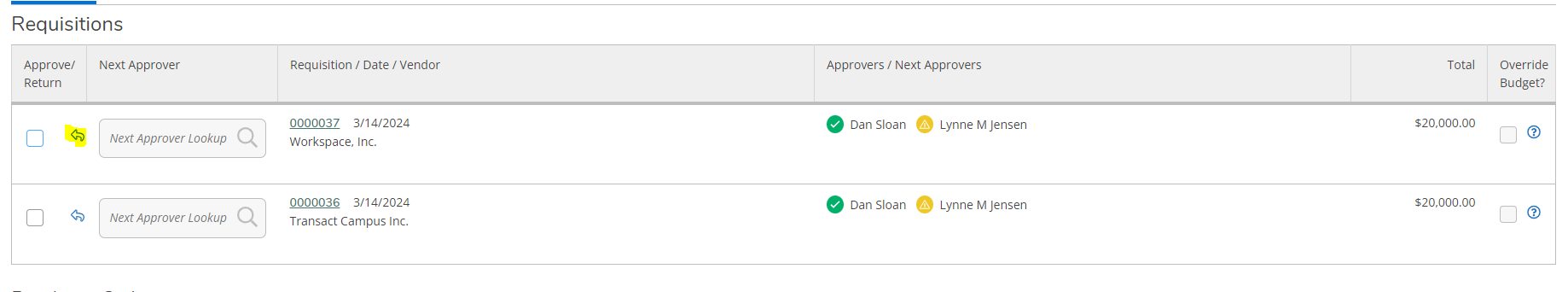 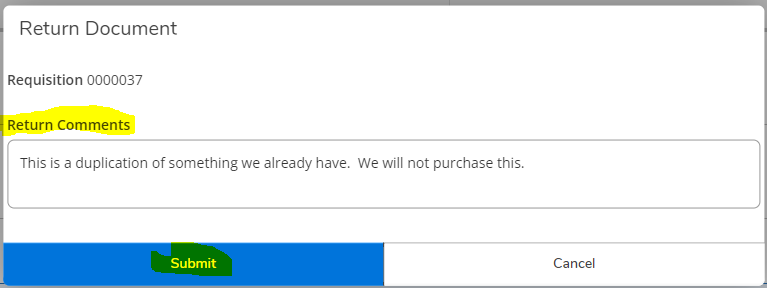 Under the History tab, you can see all you have already processed.  You can filter, and you can click on the requisition number to see more details. You will see the current status (such as PO Created, Not Approved, or Outstanding).
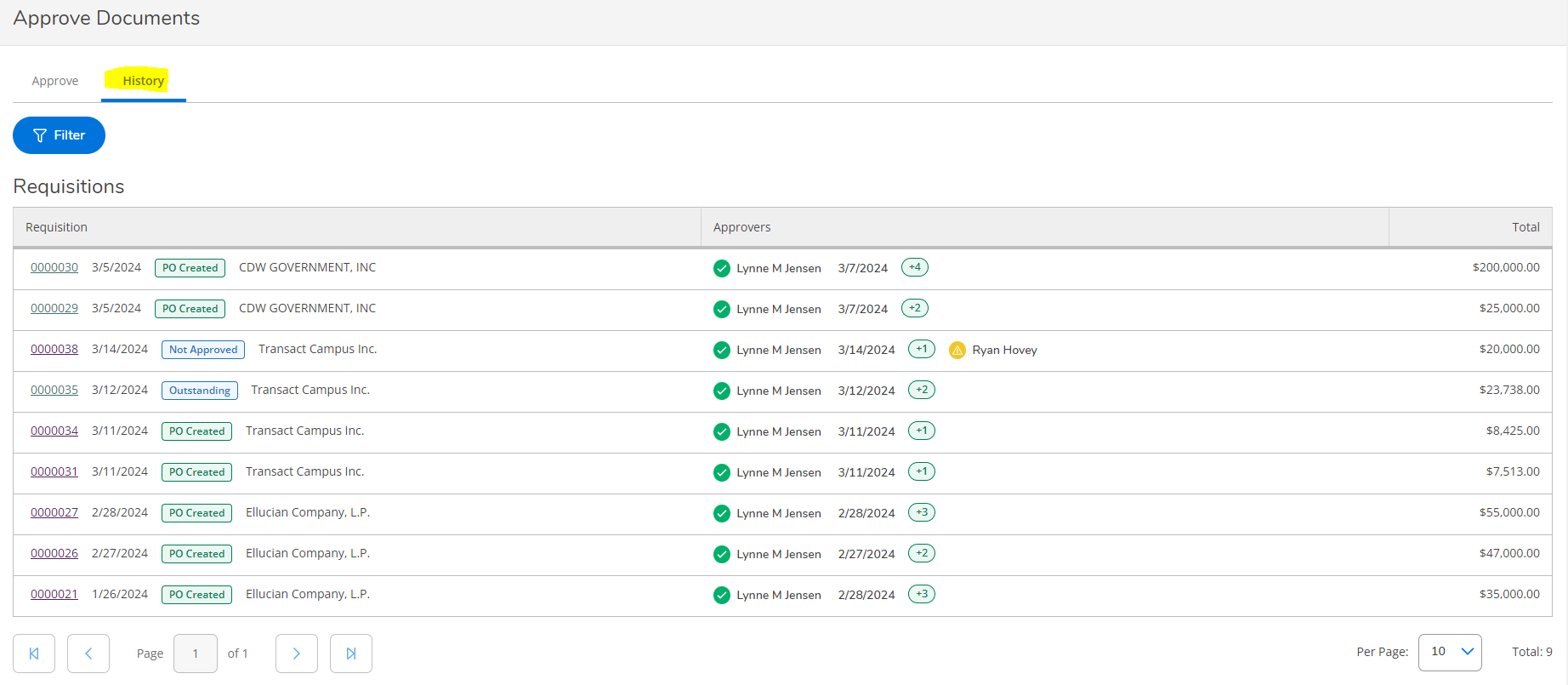 On the details page, you can find the Purchase order number, and the list of all the approvers:
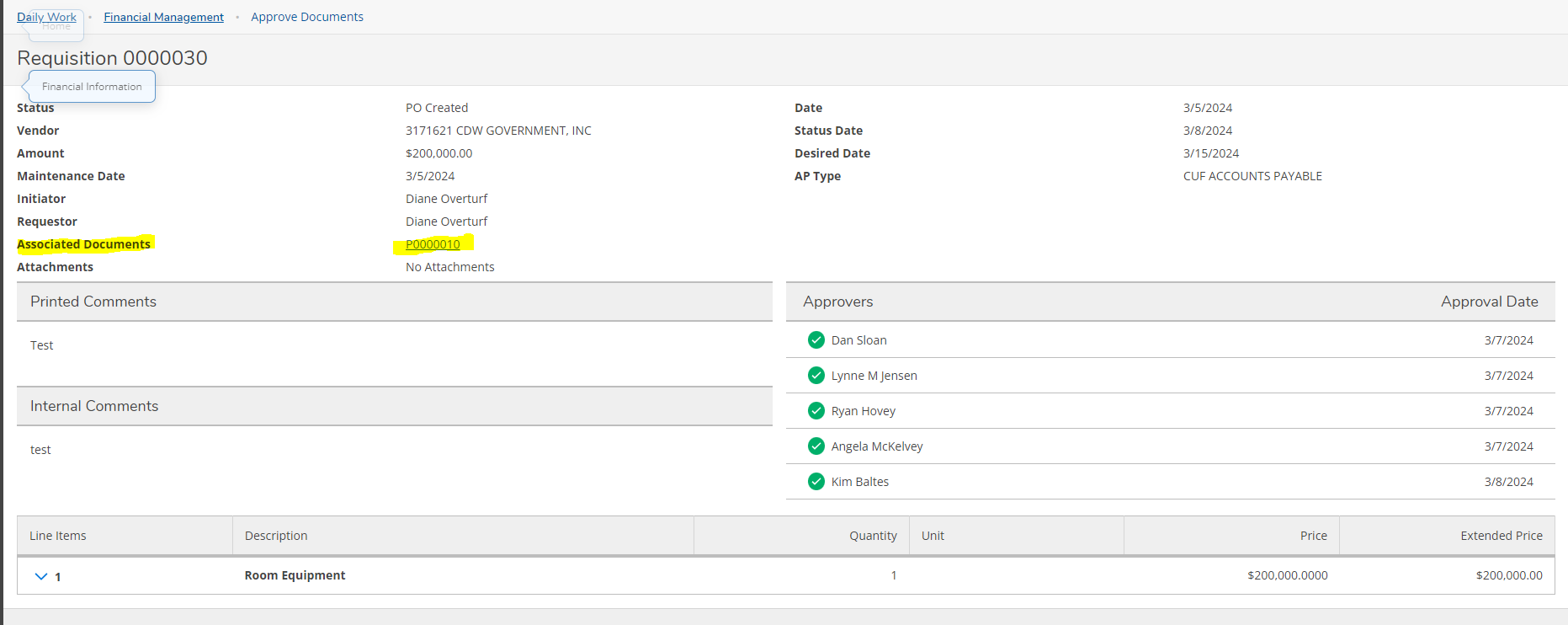 Farther down on the history page, you can also see Vouchers that you have approved:
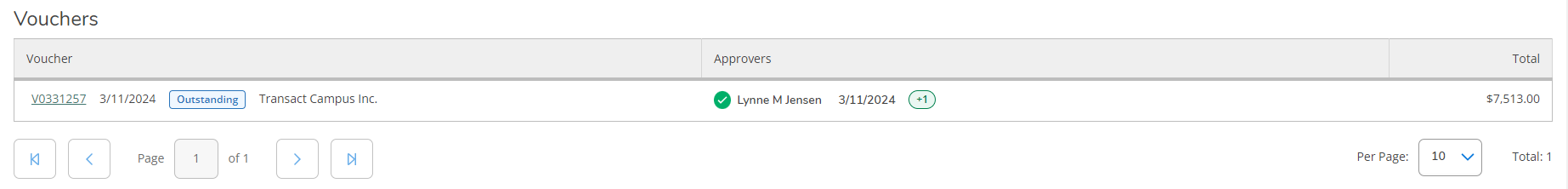 Prepay Accounts10-0015-115100Definition of Prepaid expense: is an asset on the balance that results from a business making payments for goods and services to be received in the future.Examples of Prepaid expense: memberships, maintenance contracts, subscriptions, insurance contracts
All expenses are Current UnrestrictedIn other words- all expenses must be paid out of Fund 10 & Fund 63Expense accounts start with 67xxxx
Reminders:We cannot pay from a quote. We must have an official invoice before payment is processed.A requisition is created when goods/services are needed. A Payment Request is used for travel/reimbursement.New vendors will need to be set up Accounts Payable. A W-9 is required.
Travel/Reimbursement Checklist:
Completed Mileage/Travel Form	
Mileage Figured Correctly (.67/mile)
Copies of ALL receipts
Gas, Hotel, Rideshare, Flights, Food, Registration, supplies, etc.
Copy of map confirming distance traveled (only needed for mileage reimbursements)
Approved by all required parties
Correct GL listed
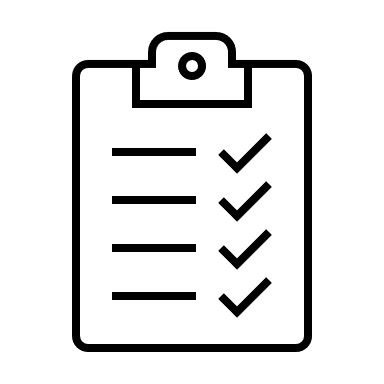 Please reach out with any questions you might have.	Jessica Danielson: Jessica.Danielson@simpson.edu Ext: 1317	Thank You.